German Classes offered at Perry
Myths and Facts
Willkommen to German!
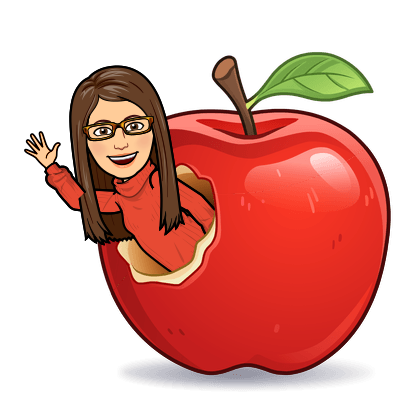 Culture
About the Teacher
[Speaker Notes: https://germanculture.com.ua/travel-to-germany/the-bavarian-alps/ background
https://www.aatg.org/page/GermanIsMyFuture]
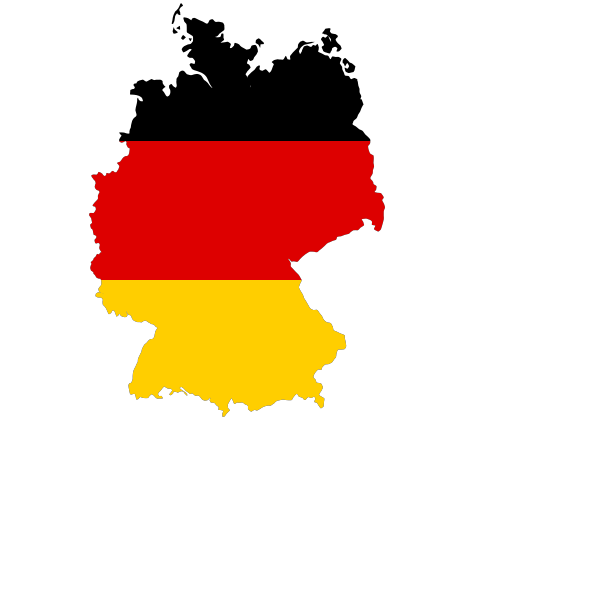 Deutsch bei Perry
Click Here to Return to 
Main Menu!
Perry offers four levels of German classes

German I - intro to the German language and culture

German II - continuance of the German language and culture

Honors German III - can be taken for Dual Credit through Chandler Gilbert Community College

AP German IV -  can be take for Dual Credit and/or the AP test
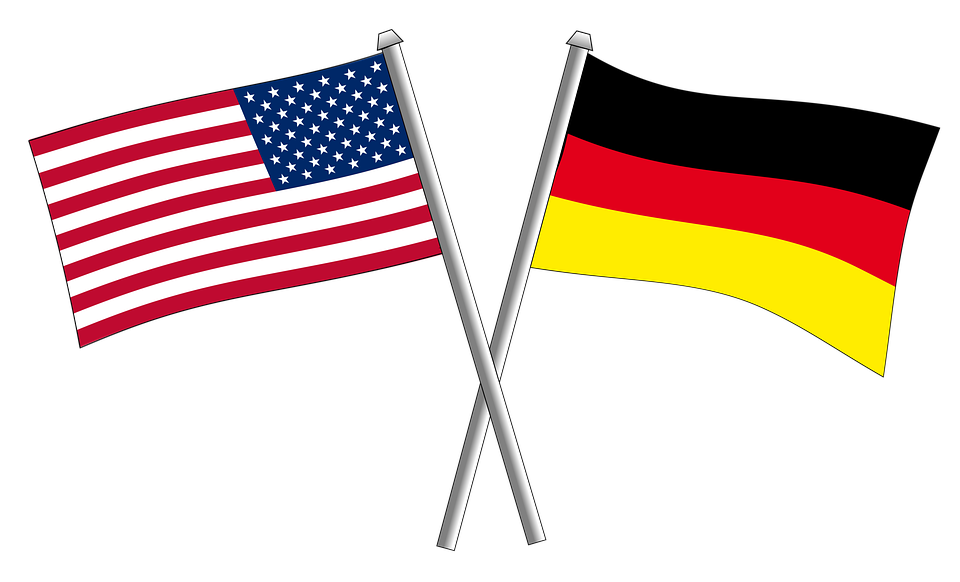 Click Here to Return to 
Main Menu!
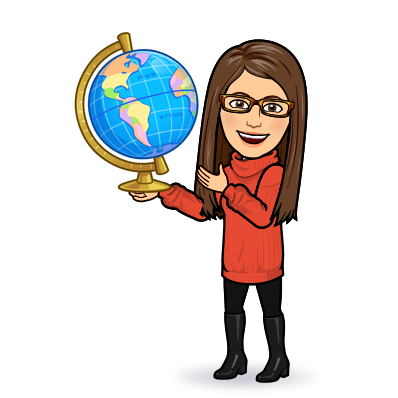 Ich heiße Frau Sandra Zemaitis
German at Perry is filled with learning the German language, the culture, and interesting facts.  We do a variety of activities in class to accomplish these goals:
Speaking, Writing, Reading, Listening, and Playing
The Culture
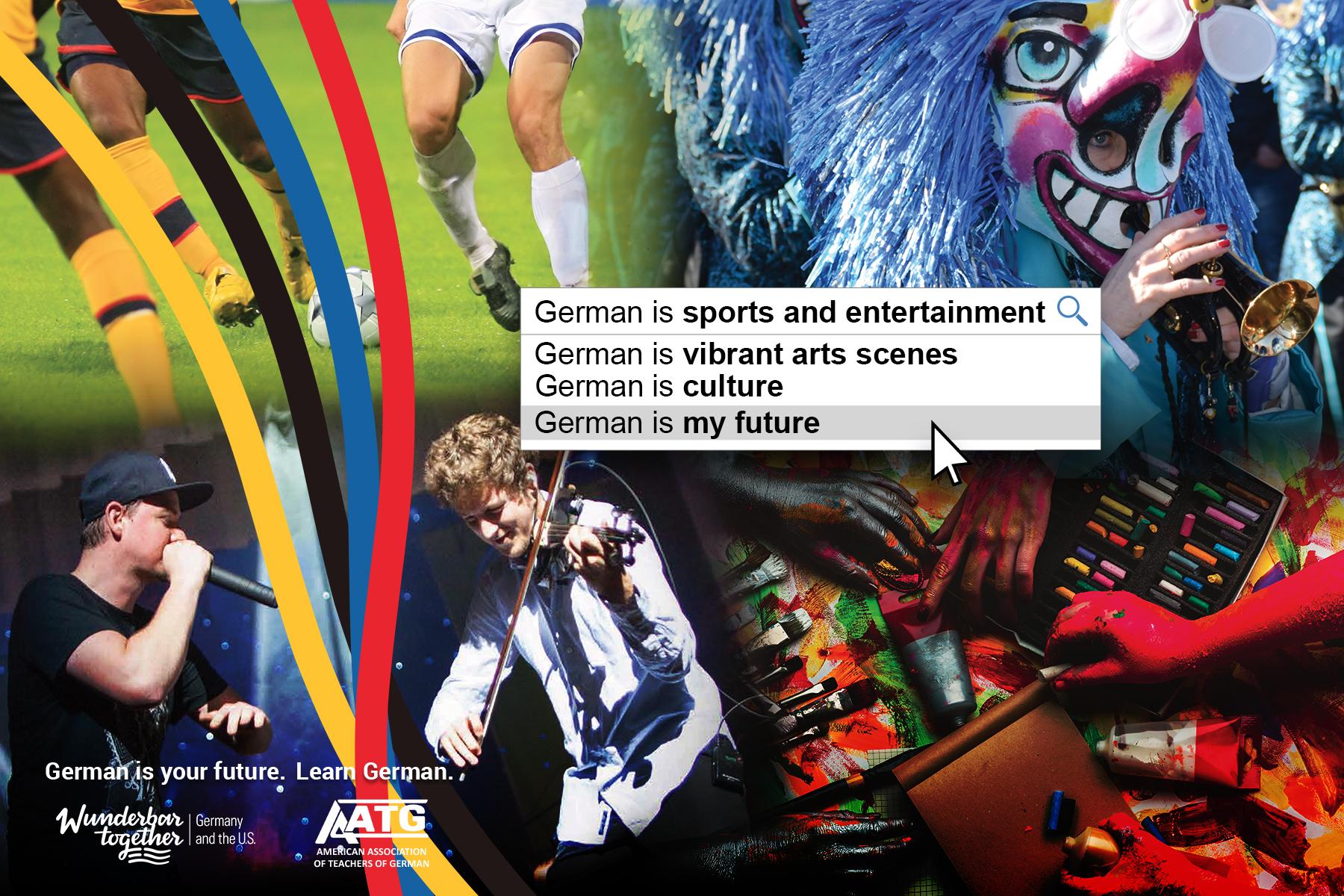 Food  
The Swiss, Austrians and Germans are the top chocolate consumers in the world.
Germany’s most popular street food is not a Bratwurst, it’s a Doner Kebab created by Turkish immigrants.
Sauerkraut is a well-known “superfood” recommended in a healthy diet.
History
Germany has some of Europe’s most popular tourist destinations, including the Brandenburg Gate and Berlin Wall.
Festivals
There are almost 1000 folk festivals in Germany every year with more than 230 million visitors.  Oktoberfest in Munich is one of most well-known - but there’s also Karneval and the festive Christmas Markets in almost every city.
Regions
Germany is not the only country that uses the German language. Belgium, Switzerland, Luxembourg, and Austria do, too!
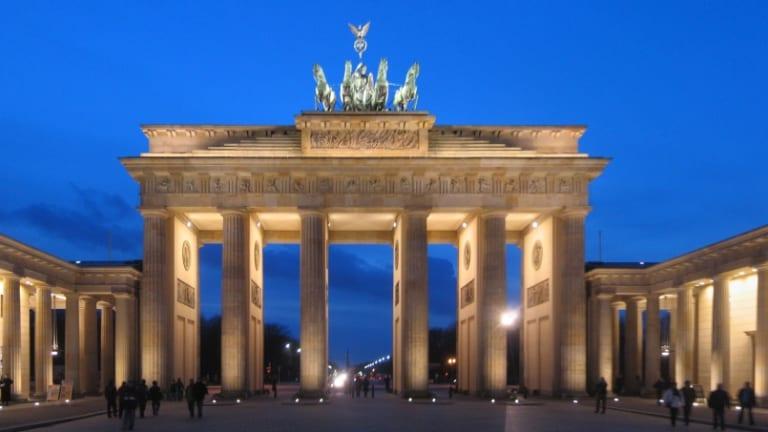 Click Here to Return to Main Menu!
[Speaker Notes: Promo Picture- https://www.aatg.org/page/GermanIsMyFuture 
Brandenburg Gate- https://www.history.com/news/brandenburg-gate-a-brief-history]
German and English words are very similar, these are called cognates. Ex. Hund vs Hound, Couch vs Couch,      Hallo vs Hello
Studying German allows you study at prestigious schools or secure valuable fellowships in competitive fields.
German auto, engineering, and technology industries are among the	most famous in the world!
Myths and Facts
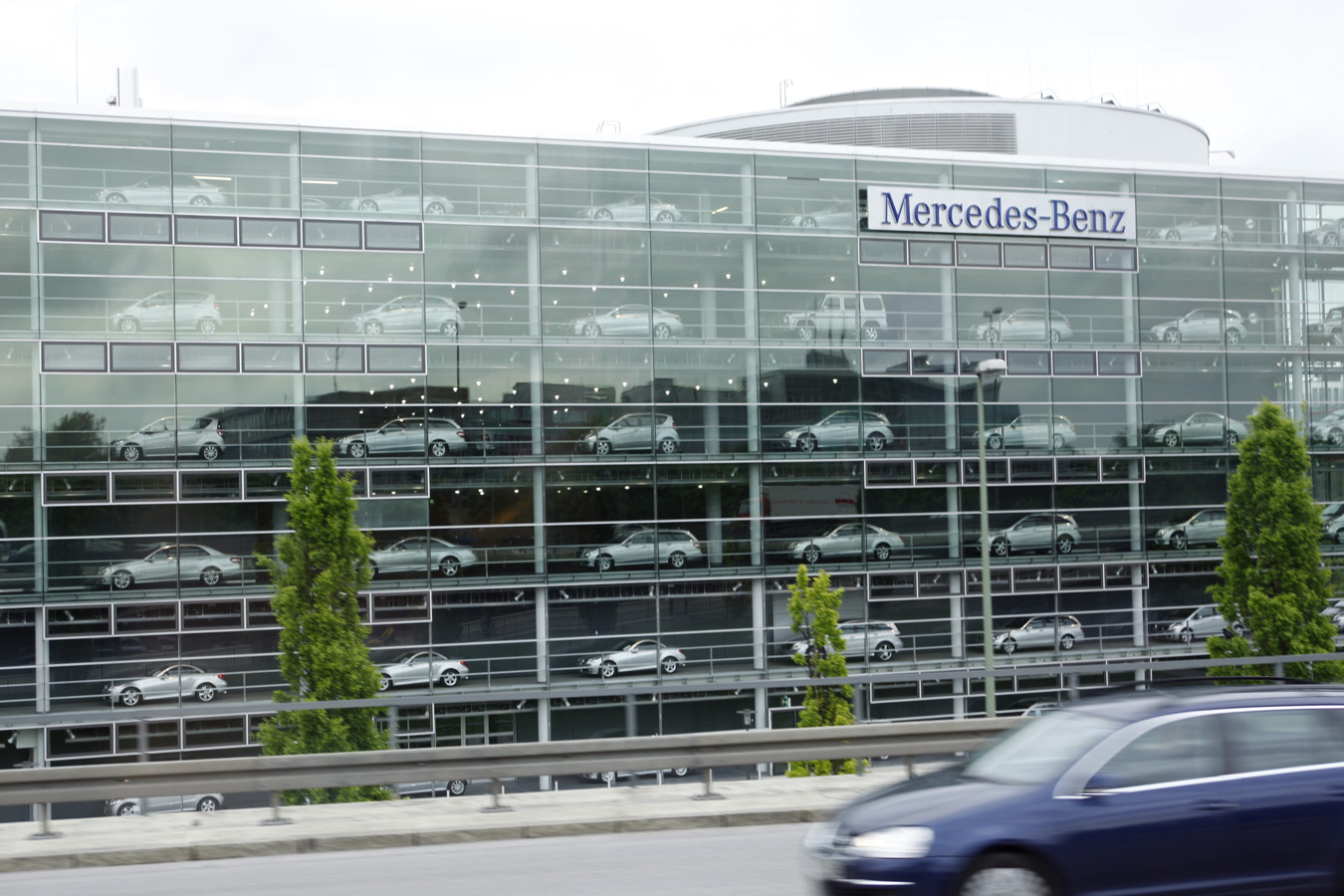 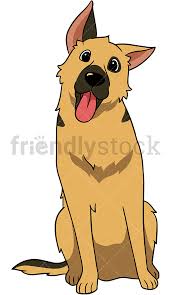 Did you know? Neuschwanstein castle inspired Walt Disney!
There are around 20,000 castles in Germany alone.
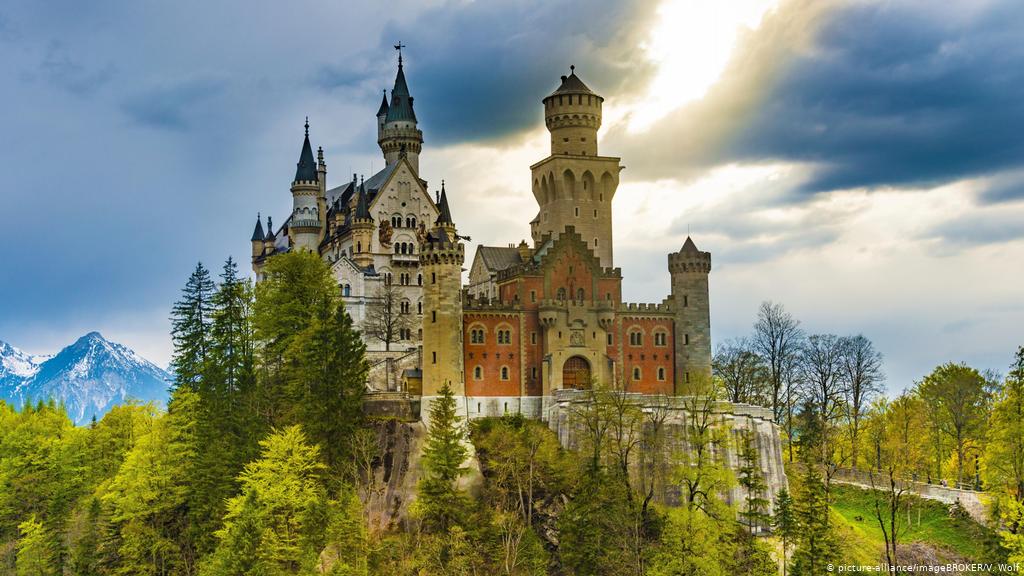 Click Here to Return to 
Main Menu!
[Speaker Notes: Neu Castle- https://www.dw.com/en/unbroken-enchantment-neuschwanstein-castle-turns-150/a-50282160 
German Shepherd- https://friendlystock.com/product/curious-german-shepherd-dog/ 
Mercedes Münich- https://wdanielanderson.wordpress.com/2015/01/06/newest-atl-headquarters-mercedes-benz-usa/]